Tarifs
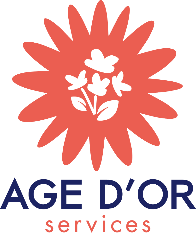 Tarifs indicatifs applicables au 01/01/2025 
Mode mandataire
Évaluation des besoins au domicile et devis gratuits, sans engagement
Pas de frais d’inscription, pas de frais de dossier, ni de frais de résiliation
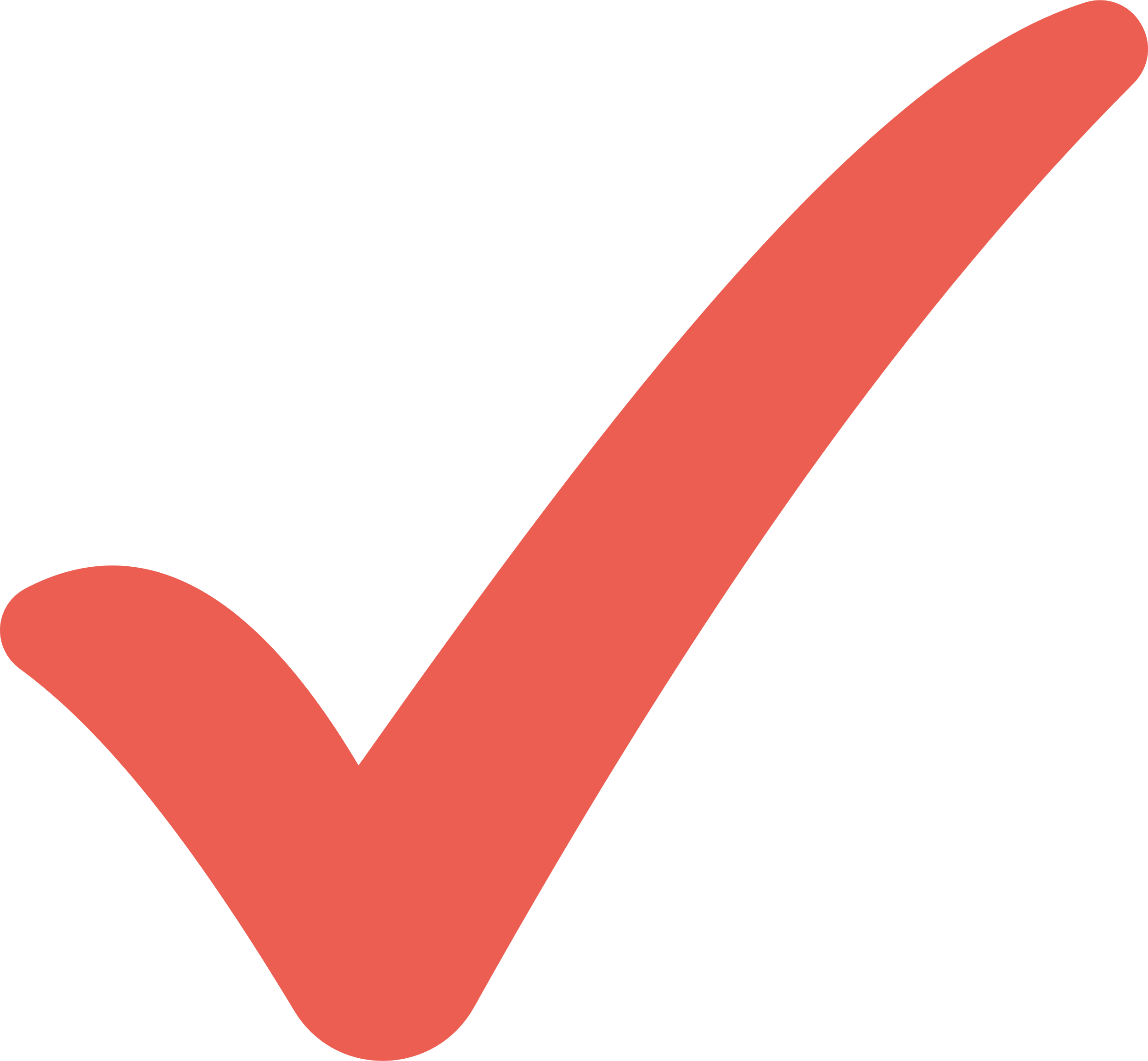 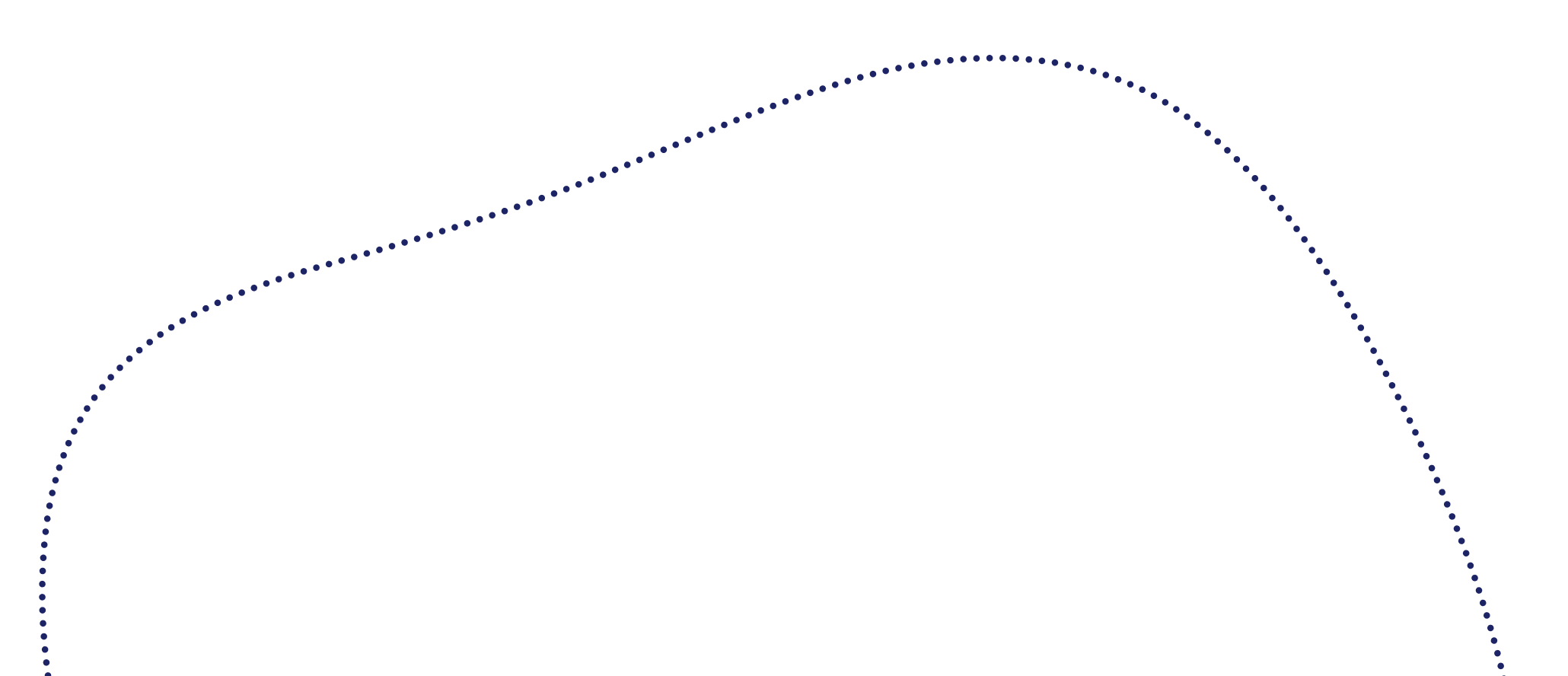 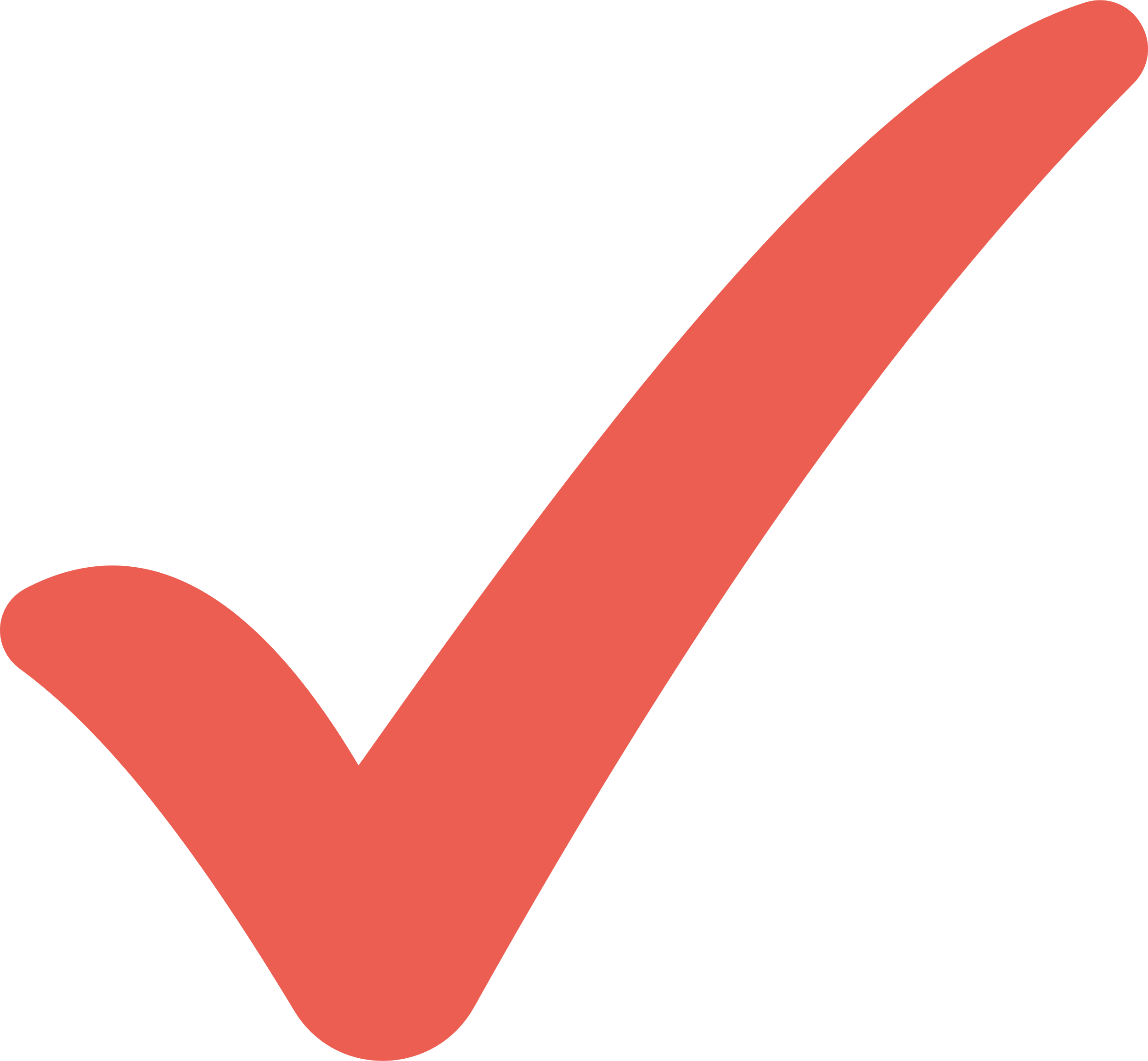 Assistant de vie
(1)
(1)
(2)
(3)
(4)
(5)
Nos tarifs indicatifs incluent l’évaluation des besoins à votre domicile, la recherche et la présélection des candidats, les formalités administratives liées à l’embauche des intervenants, les déclarations sociales, le versement des salaires et charges, l’établissement des bulletins de paie et l’assistance au quotidien dans votre relation avec votre salarié(e).
(1) Tous nos tarifs indicatifs sont indiqués sur la base d’hypothèses prenant en compte : la rémunération de l’assistant de vie (salaire horaire brut de 18€ congés payés inclus ), les cotisations sociales (taux légaux en vigueur), des frais de mandat standards moyens Age d’Or Services, les 10% de congés payés et hors indemnité de transport. 
La détermination du salaire reste une prérogative du client particulier employeur. Ce dernier reste libre de le modifier à tout moment. Le taux de TVA appliqué est de 20%. La TVA s’applique uniquement sur les frais de mandat liés au mandat de gestion proposé. 

Les samedis, dimanches et jours fériés, une majoration de 20% du tarif TTC est appliquée. Le 1er mai une majoration de 100% du tarif TTC est appliquée. Le salaire de l’intervenant et les charges sociales afférentes (inclus dans le prix TTC affiché) ne sont pas assujettis à la TVA.

Les tarifs indiqués sont proposés pour les personnes bénéficiant de l’exonération de cotisations “aide à domicile - totale” telle que définie par l’Urssaf, c’est-à-dire pour les personnes titulaires de l’APA, les personnes âgées de plus de 62 ans et titulaires d’une carte d’invalidité (80%) ou attestation médicale d’incapacité à effectuer seul(e) les actes de la vie courante, les titulaires de la PCH. En l’absence de justificatif, ces tarifs feront l’objet d’une majoration pouvant s’élever jusqu’à 20% du tarif TTC. Pour plus d’informations, contactez votre agence Age d’Or Services.

Age d’Or Services remet gratuitement un devis personnalisé au consommateur à qui il propose une prestation ou un ensemble de prestations dont le prix total mensuel est supérieur ou égal à 100€ TTC ou au consommateur qui lui en fait la demande.

(2) Tarif proposé pour une nuit de 12 heures dont 8 heures de présence de nuit de l’intervenant avec une pièce séparée pour dormir.
(3) Tarif proposé pour 6 heures de présence responsable de l’intervenant.
(4) Tarif proposé pour une présence de jour de 12 heures (dont 6 heures de présence responsable de l’intervenant) et une nuit de 12 heures (dont 8 heures de présence de nuit avec une pièce séparée pour dormir).
(5) Tarif proposé pour une garde de nuit de l’intervenant qui reste à proximité de la personne aidée (pas de pièce séparée pour dormir).

Dans le cadre de l’emploi d’un salarié à domicile, vous pouvez bénéficier d’un crédit d’impôt de 50% sur les sommes versées dans les conditions posées par l’article 199 sexdéciès du CGI. Le coût après crédit d’impôt est indiqué sous réserve de la situation fiscale de chaque contribuable et du maintien de la législation en vigueur. 
Attention: dans le cadre d’un contrat de placement de travailleurs, le consommateur est l’employeur de la personne qui effectue la prestation à son domicile. En cette qualité d’employeur, le consommateur est soumis à diverses obligations résultant notamment du code du travail, du code de la sécurité sociale et de la Convention collective du particulier employeur et de l’emploi à domicile.
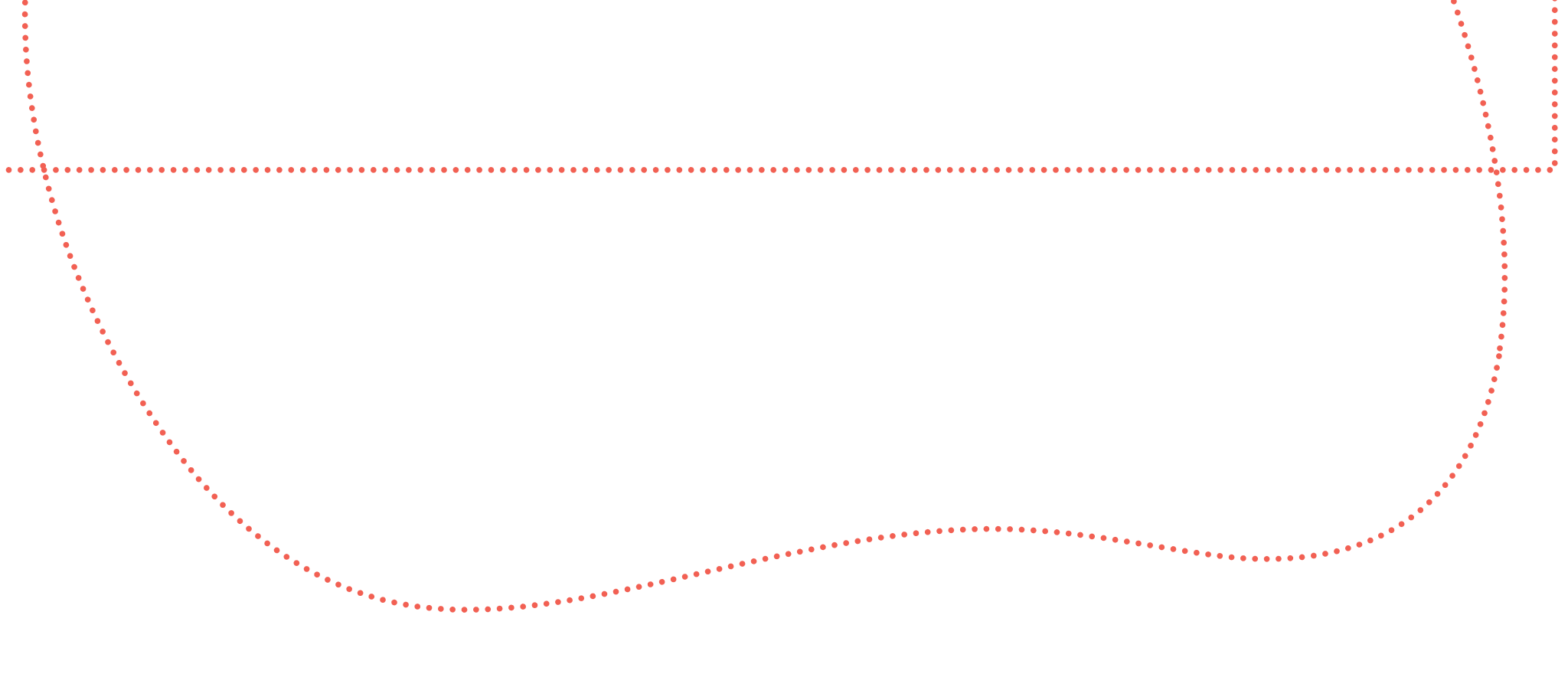 agedorservices.com
Sarl CLC Services
160 rue Jean Jaurès 56600 Lanester
RCS Lorient 931488696 – Capital de 5000€
Agrément et déclaration : SAP931488696
Franchisé indépendant membre du réseau Age d’Or Services
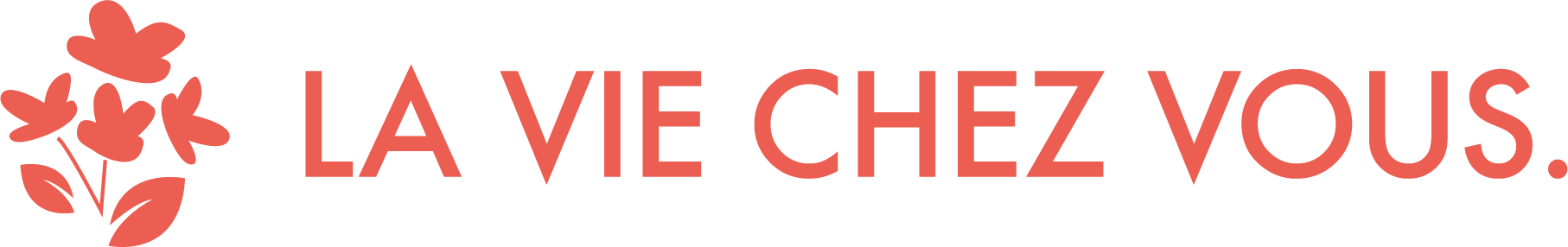 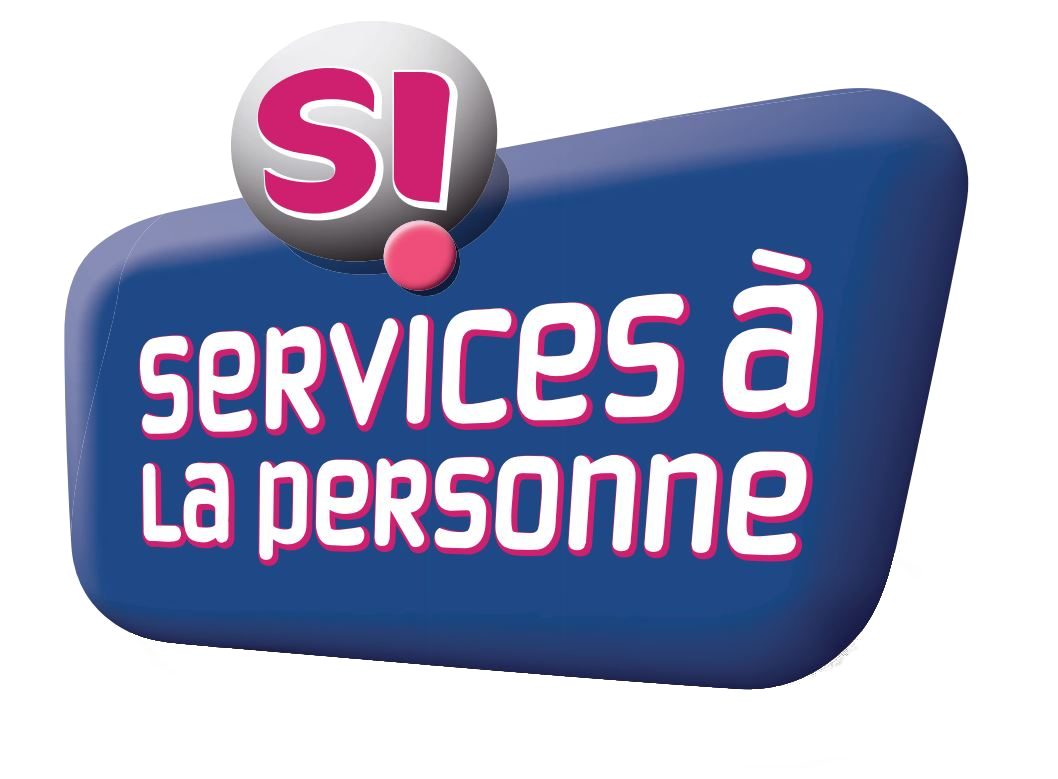